PROJECT ON ENTREPRENEURSHIP
DEVELOPMENT OF CARBONATED BEVERAGE PLANT
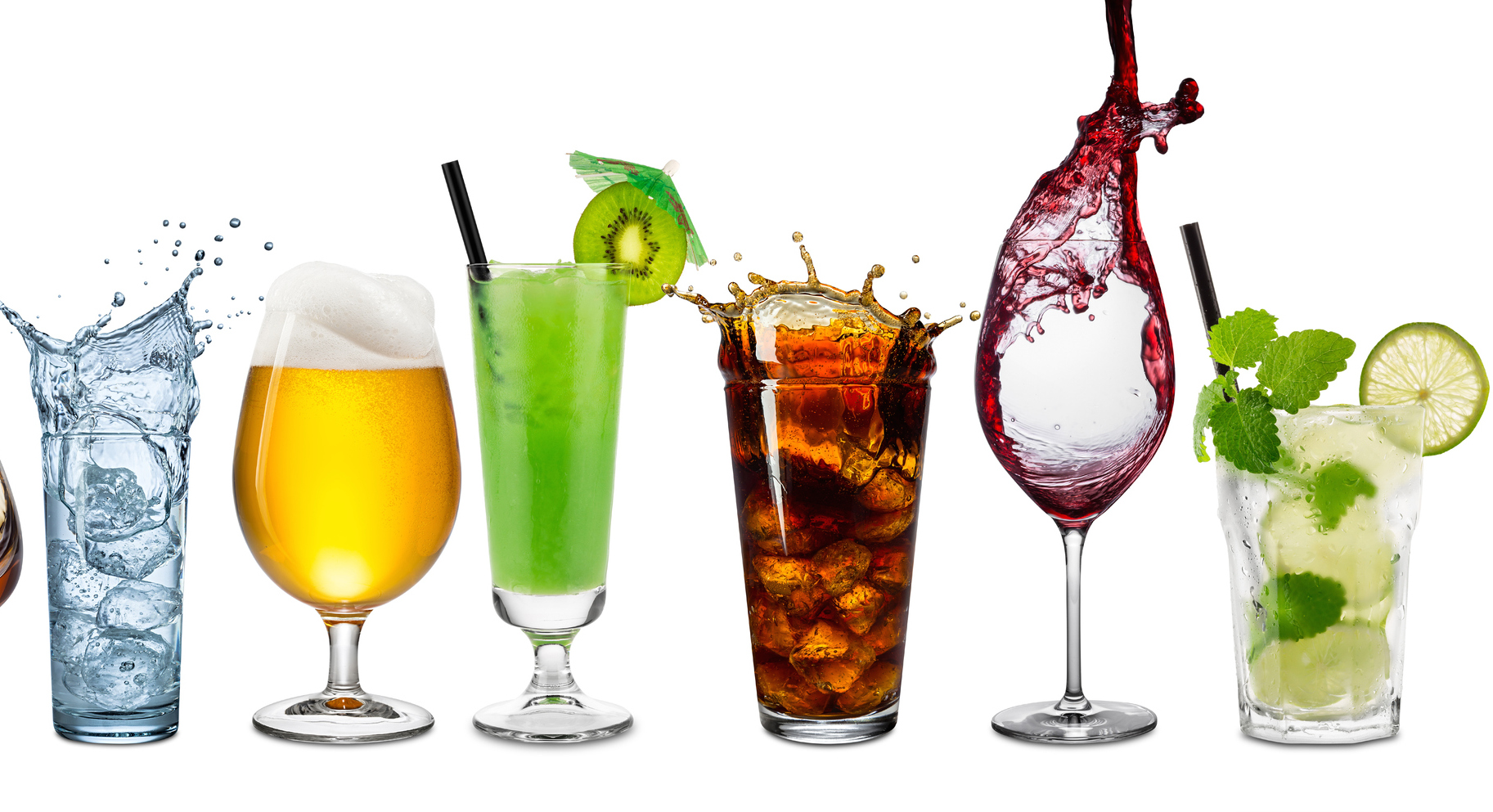 Guide – APURBA GIRI¹ & 
AYAN MONDAL²
HEAD OF ASSISTANT PROFESSOR¹
ASSISTANT PROFESSOR²
(DEPT. OF NUTRITION)
Mugberia Gangadhar Mahavidyalaya
PROJECTED BY –PUTUL GOCHHAIT  
Roll – 2220
Department of Nutrition,
B.Voc Food Processing 6th semester 
Mugberia Gangadhar Mahavidyalaya
Why I Started this business
High market demand and growing industry . 
High profitable business .
It can be start in a small plan . 
Manufacturing procedure is very simple . 
Marketing is very simple because of high demand in populated areas
Location & area
Raw material availability . 
Location ( with respect to the marketing area) 
Availability of suitable land . 
 Transport facilities .
Availability of labours . 
 Availability of utilities ( Water , Electricity ) . 
 Environmental impact and effluent disposal . 
Local community considerations . 
Climate . 
1200-1400sq.ft.
Investment
Approx 50lakhs – 60 lakhs
Financial Resources
Sources of finance
Spontaneous
Long term
Short term
Retained profit
Public Deposit
Short term loan
Trade credit
Government loan
Bank loan
Certificates & License
Food Safety & Standards Authority of India (FSSAI) food licence
Indian Standards Institution mark (ISI mark)
ESI or Employee State Insurance 
GST 
Trademark Registration 
No objection certificate
Types of product
Soda water 
Lemon flavoured carbonated beverage 
Ginger flavoured carbonated beverage 
Lemon & watermelon flavoured carbonated beverage
Watermelon flavoured carbonated beverage
Raw material
Water 
Lemon 
Watermelon 
Co₂
Sugar
Bottle
Ginger 
Other packaging material
EQUIPMENT DETAILS
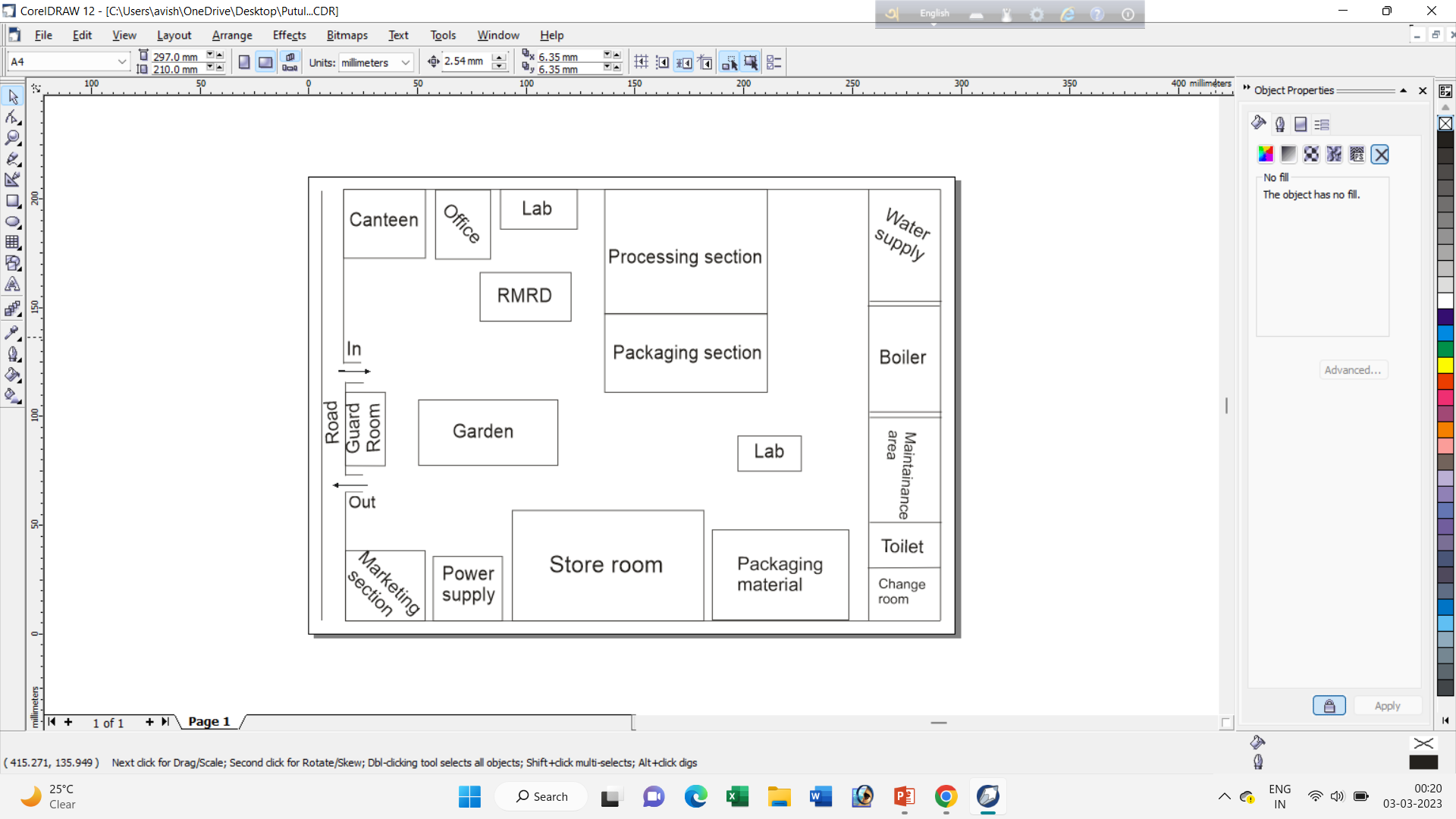 Production Process
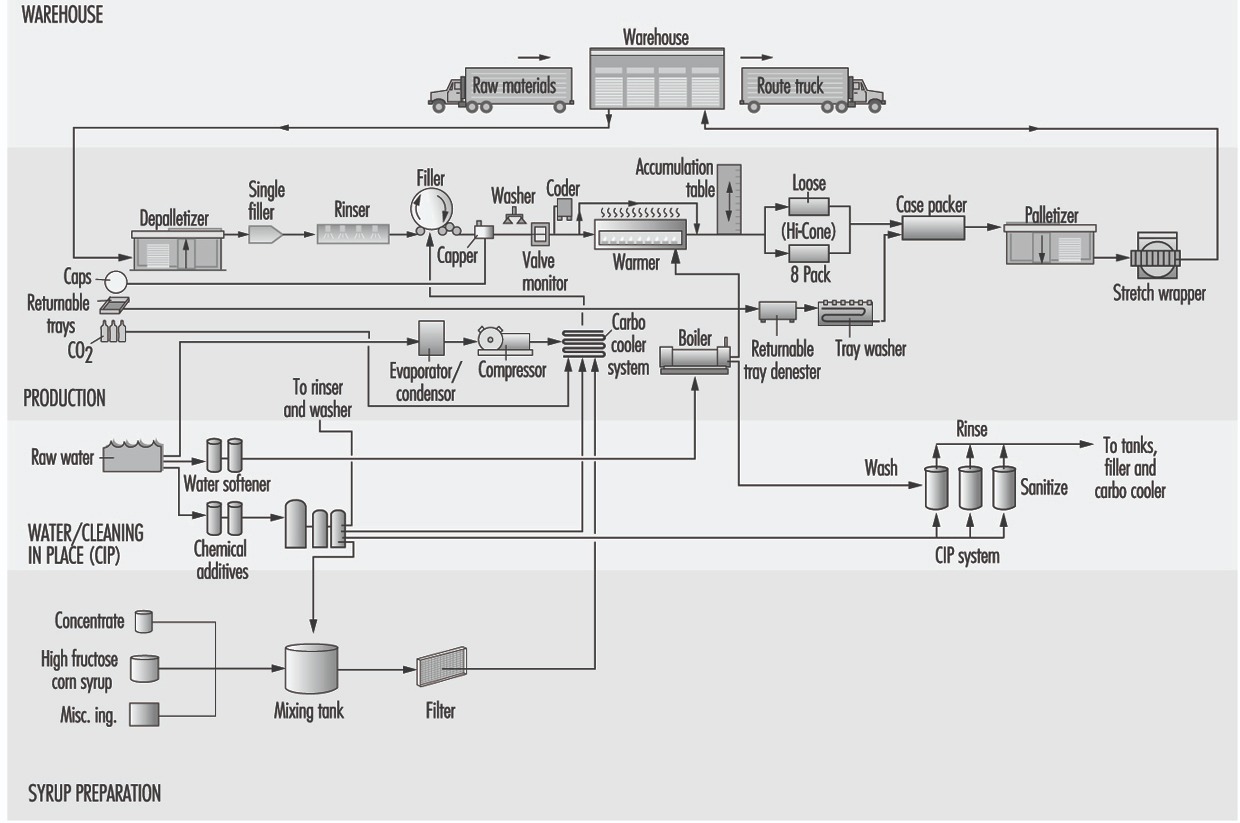 Flavour
Colour
Laboratory Test
Titration 
Gas volume analyzer
Refractometer 
Density Meter 
Brix Meter
Viscometers
Sensory Test 
Microbiological Test 
Water quality Test
Product Details
Start up cost
Land – 2500000
Building – 1000000
Machinery – 1115000
Raw material – 100000 
Salary –300000
Others - 700000
Distribution Process
Raw material
Plant
Distributor
Retailer
customer
Organization Plan
INTRAPRENEUR
Accountant
Production manager
Purchasing manager
Collection Manager
Marketing manager
Worker
Worker
Worker
Worker
Transportation supervisor
Packaging supervisor
Worker
Worker
Worker
Worker
Advertisement & Promotion
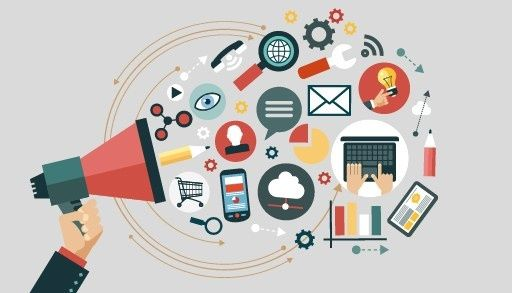 ANALYSIS OF COMPETITOR
Target audience
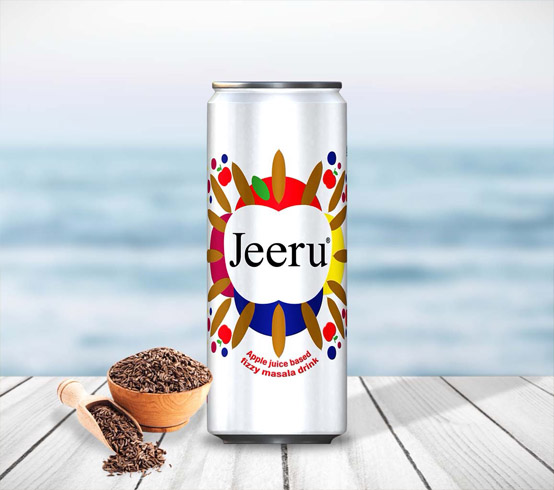 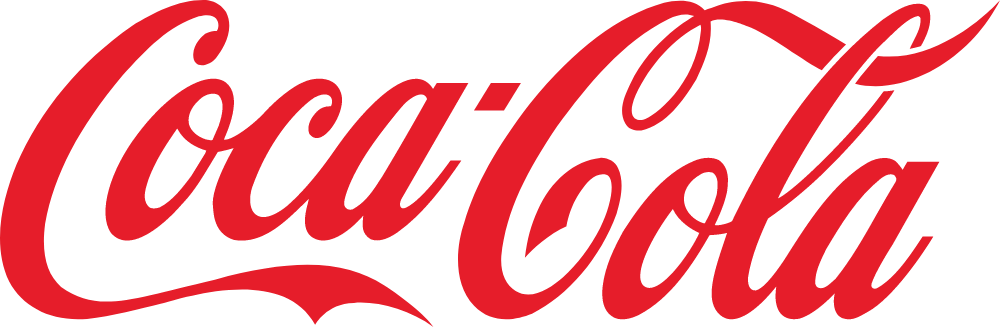 Core Customers :- 
 Sweets shop 
Hotels& Restaurants 
Marriage and function 
Online
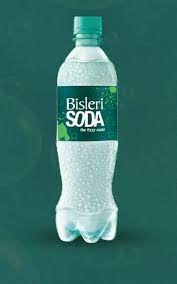 Others customer 
Middle and upper class households 
Festivals and rituals
Strategies We Follow
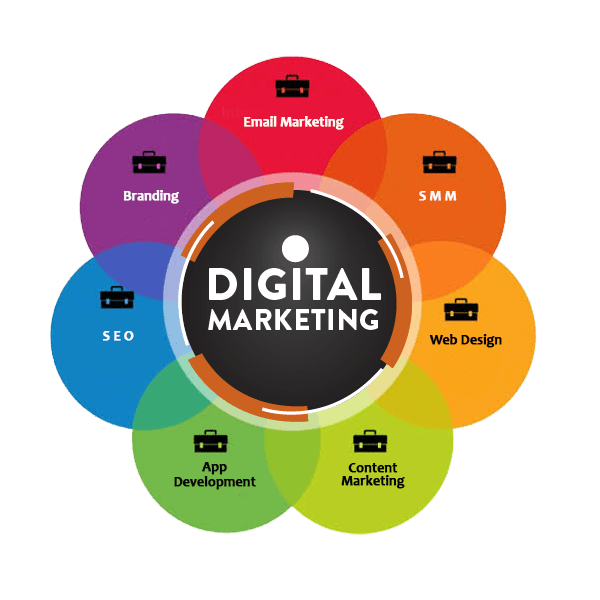 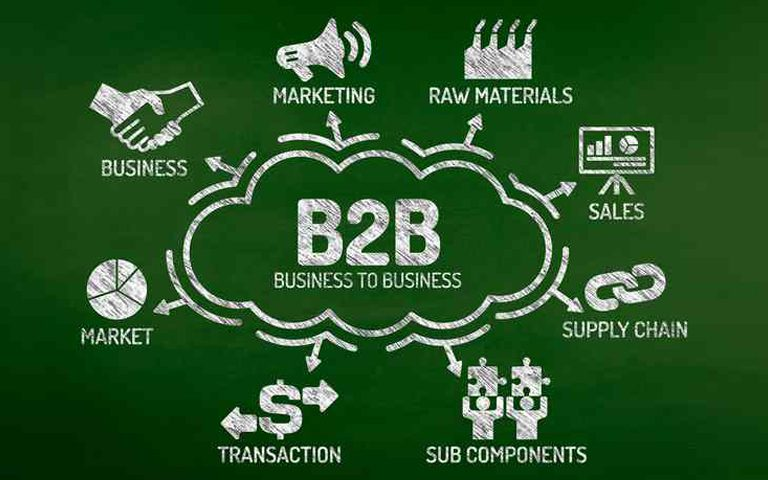 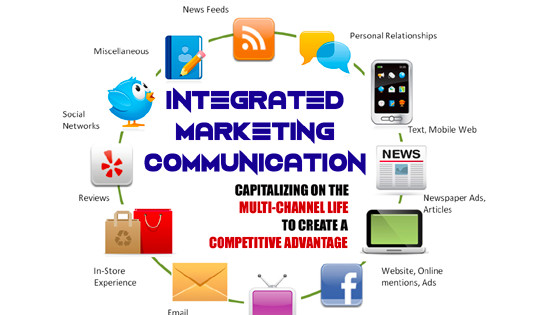 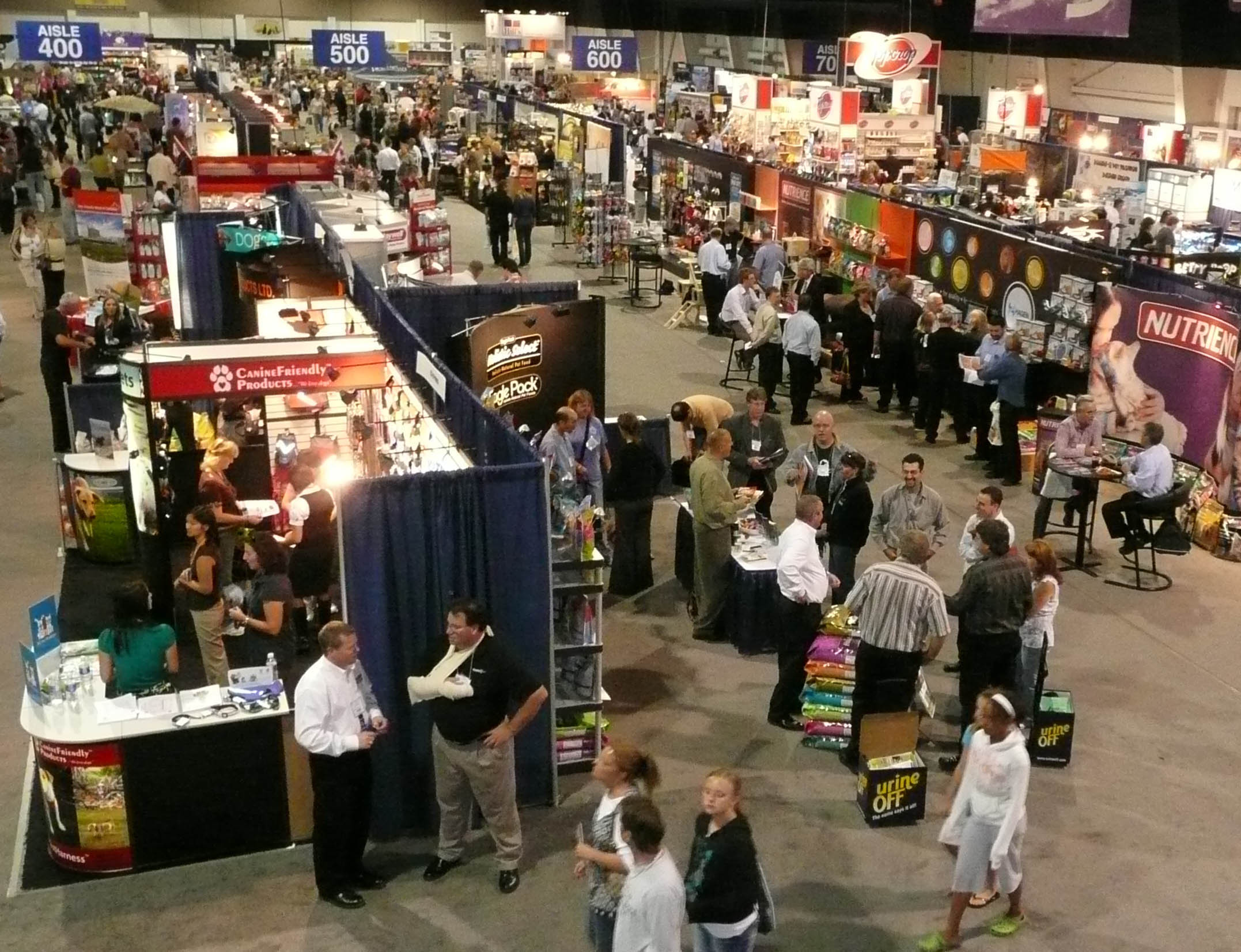 IMC
Trade Show Marketing
Digital Marketing
B2B Marketing
Key to success
Strengths
Unavailability of beverage industry in this location 
Easily available of raw material
Opportunities 
Export product to others countries 
Higher demand of product
SWOT Analysis
Threats 
Competitor can produce the same product 
New innovation from others competitors
Weaknesses
High market competitor
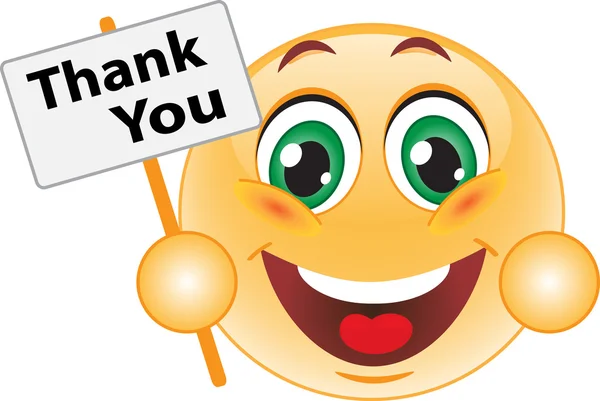